TALLERES INTEGRADOS III
Clara Isabel Gonzálvez Fernández - 2253

Hospital General Universitario de Elda
Datos clínicos
Mujer de 61 años que acude por cuadro de horas de evolución con sensación de adormecimiento en hemicuerpo izquierdo. Refiere ‘acorchamiento’ sobre todo en la pierna izquierda y que al tocarse notaba sensaciones extrañas. Podía caminar pero con inestabilidad.
Antecedentes: cardiopatía isquémica crónica; EPOC
Exploración → Hipoestesia en extremidades izquierdas y oreja izquierda. Resto de la exploración normal.
AS: tiempo de trombina aumentado (25.7 segundos)
ECG y Rx de tórax sin alteraciones
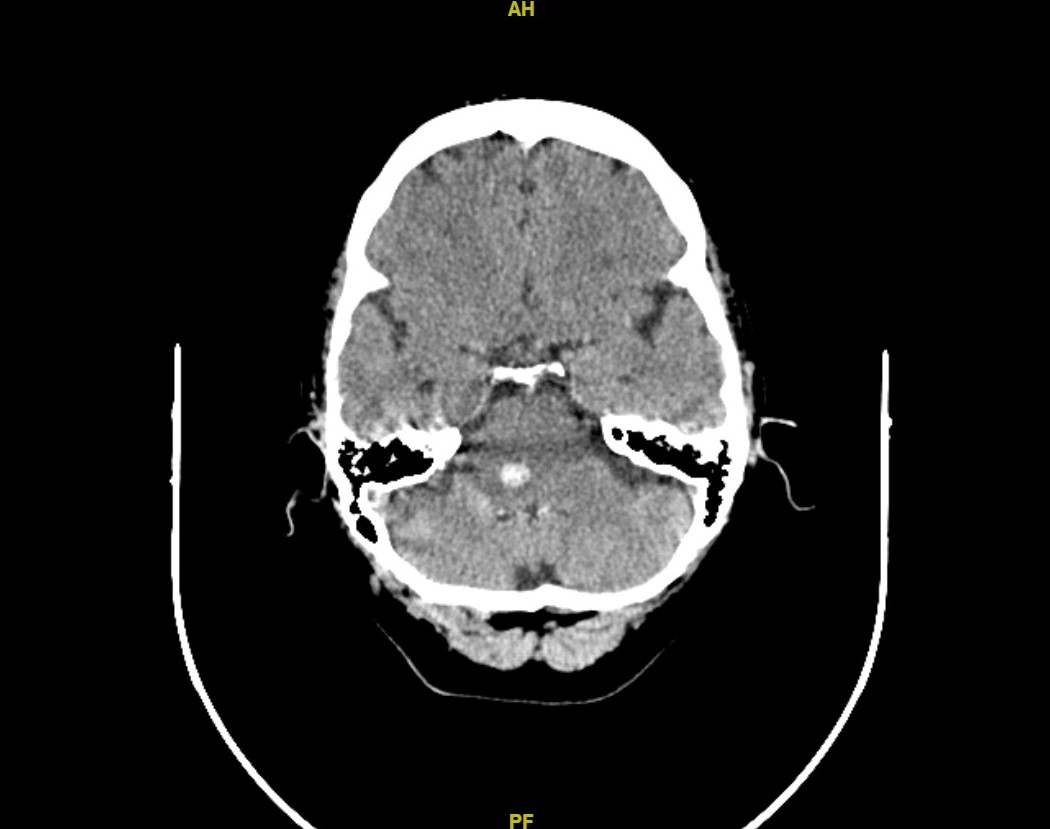 Diagnóstico
Hemorragia intraparenquimatosa derecha